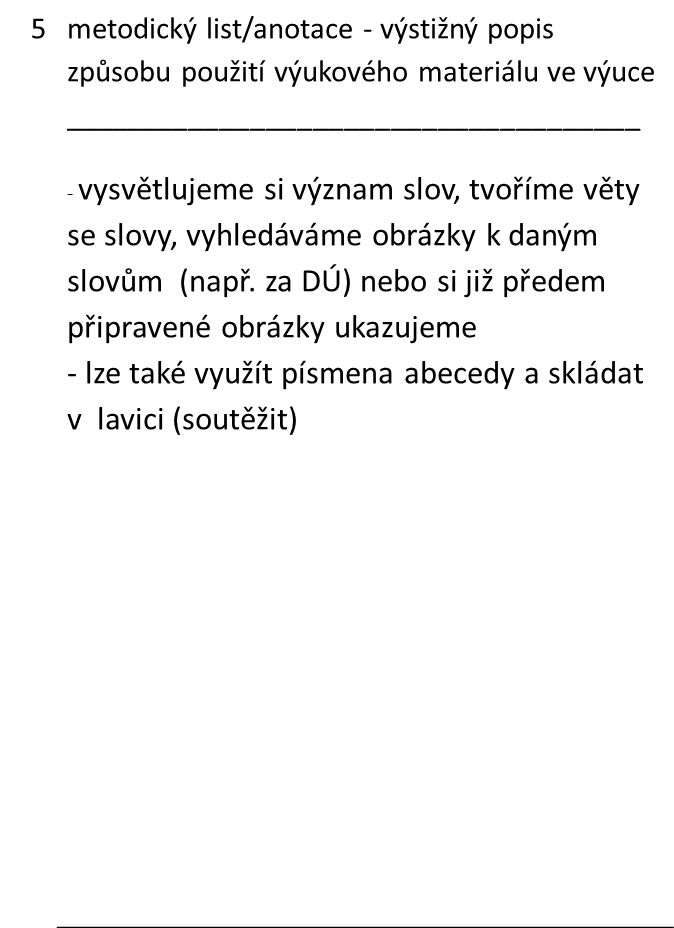 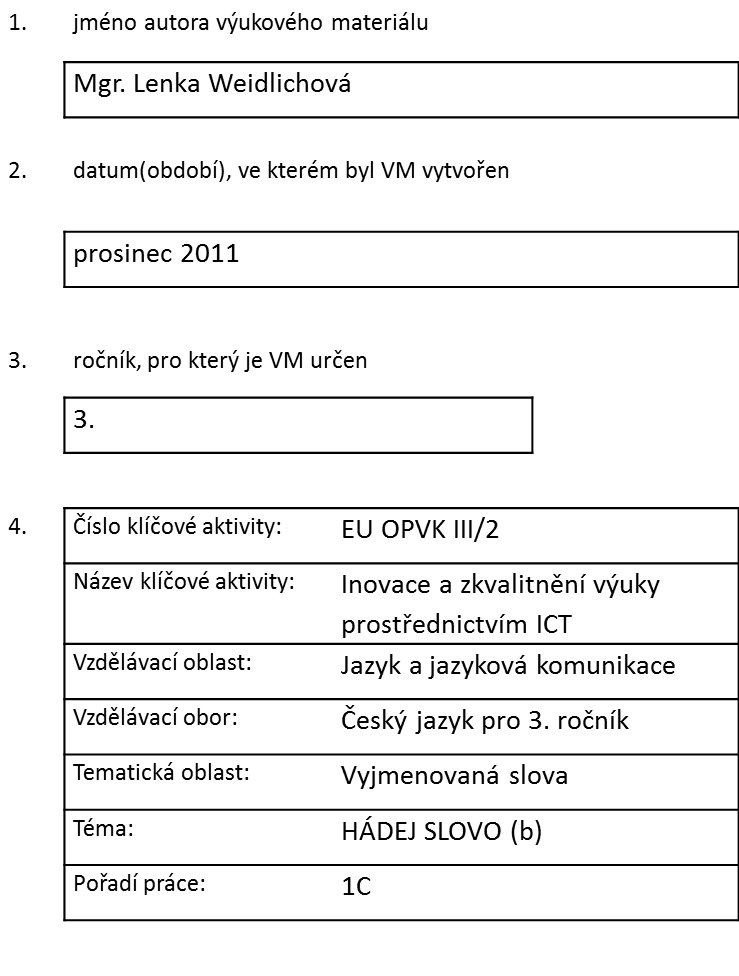 královské město, uprostřed náměstí stojí Mariánský morový sloup se sousoším
město západně od okresního města Hradec Králové
bohaté historické centrum
Y
Y
Ž
Y
D
Ž
B
Y
D
Ž
O
V
téměř v celé Evropě, kromě Skandinávie
je to listnatý strom 
plody jsou dvounažky
dosahuje výšky 5 - 20 m
A
A
K
B
A
K
B
B
A
Y
K
A
obydlí, živobytí
říká se: ,,Pálí ho dobré …‘‘
Y
Y
O
Y
L
O
B
Y
D
L
O
PŘECHODNÉ BYDLO
DOBRÉ BYDLO
jméno lišky z pohádky Rudolfa Těsnohlídka
součást dětské opery Leoše Janáčka
Y
Y
O
Y
O
U
Y
O
U
A
B
Y
R
Š
S
T
O
U
K
A
LIŠKA BYSTROUŠKA OD RUDOLFA TĚSNOHLÍDKA
DĚTSKÁ OPERA LYŠKA BYSTROUŠKA OD LEOŠE JANÁČKA